The Language Learning Advisor Scheme
Alison  Fenner, 2014
Institution Wide Language Programme
University of Reading
Aims of the scheme
To improve students’ linguistic proficiency by improving their awareness of their own strengths and weaknesses and encouraging the acquisition of independent language-learning strategies and the development of specific skills.
(Few IWLP students are specialist linguists.)
Autonomy and individualisation
‘Essentially autonomy is a capacity – for detachment, critical reflection, decision-making, and independent action.’
(Page, B. (ed.) (1992) Letting go – taking hold: a guide to independent language learning by teachers for teachers. CiLT)
‘Autonomy is …. inextricably linked to individualisation in language learning.’
(Klapper, B. (2006) Understanding and developing good practice, Language teaching in higher education. CiLT)
Outline of the scheme
The recruitment of undergraduates achieving success on MLES (Modern Languages and European Studies) language programmes and their training as study advisors;
The organisation of one-to-one coaching sessions with students from MLES and IWLP, each LLA to undertake one or two one-hour sessions a week in the Autumn and Spring terms;
During those sessions, LLAs to give advice on the development of techniques for effective language  acquisition and the development of independent learning strategies.
Students in MLES and IWLP to be informed of this opportunity by their tutors, through Blackboard and other publicity.
Benefits for IWLP/MLES students
To develop effective self-evaluation and the ability to  work autonomously;
To reflect on personal learning styles;
To analyse language performance and identify needs;
To discuss practical strategies and activities which can be carried out independently;
To consider effective time management;
To set achievable long-term and short-term goals;
To receive support and encouragement from their peers in the continued dialogue of follow-up sessions in which progress will be monitored.
Benefits for Language Learning Advisors
To develop valuable coaching skills which will enhance their employability;
To reflect on their own learning strategies;
Scheme to be eligible for RED award credit.
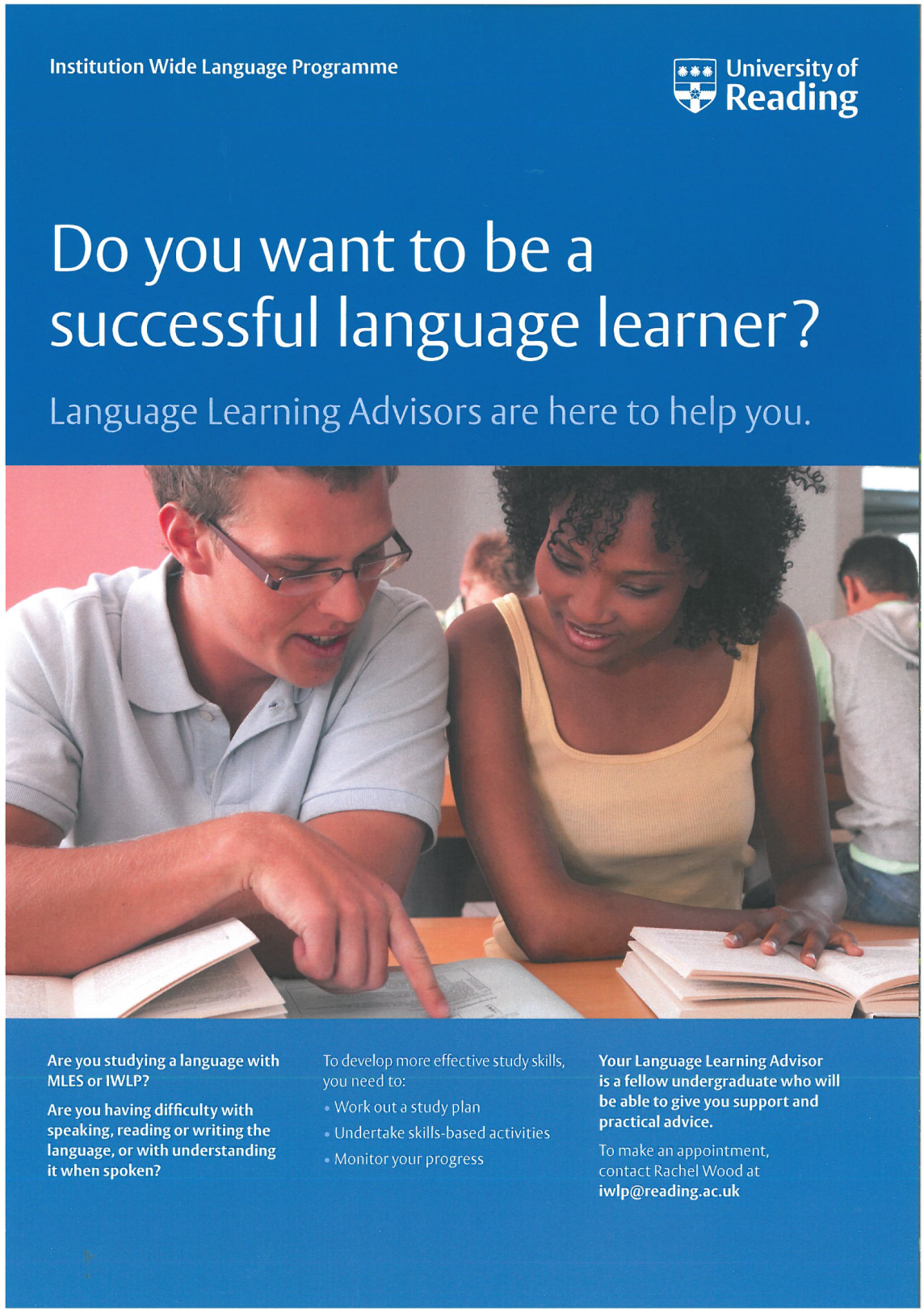 Language Learning Advisor response
Why did you decide to become a Language learning Advisor?
I have a passion for languages so I wanted to help others who were starting to learn a language. (V.H.)
It sounded like an interesting scheme, helpful for me and another student, good to put on my c.v. (B.B.)
I really enjoyed the module Introduction to Language Teaching. I really wanted to share the knowledge I gained through this course. (P.W.)
What did you gain from your participation in the scheme?
Participating in the scheme was an extremely rewarding experience. 
I enjoyed the interpersonal nature of the work and having the opportunity to share the knowledge of language learning processes I have gathered in recent years. 
It was very motivating to see how positively students responded to the sessions and began to take responsibility for their own language learning. 
       (W.S.)
I have learnt a lot about myself and that I have many more ideas than I originally thought. I have also learned things from the students themselves, for example [X]. She had some interesting approaches to language learning as she is very visual. (K.S.)
It was good from a personal confidence point of view to be able to meet up with and advise other students. (F.C.)
I would definitely participate in the scheme again, as it really did help me to find out how I personally learn material the best. (E.H.)
What did your students gain, in your view?
Students seemed to gain confidence in their abilities and find strategies to help themselves feel more comfortable in using their languages. 
Several students reported that they subsequently felt better equipped to interact with their classmates in the target language. 
Students were motivated to seek additional resources to help themselves. 
Students benefited from having a regular LLA appointment as a concrete ‘reminder’, encouraging them to build in extra time for additional language learning activities. 
      (W.S.)
I feel that my students really gained valuable language learning techniques from both me and the hand-outs…..quite often, they just needed some guidance, and a push in the right direction. (E.H.)
Perseverance, not to doubt themselves and their abilities. Making mistakes is normal. (K.S.)
Learn to work more effectively on their own, better time management. (B.B.)
A relationship where there are no such things as ‘stupid questions’. (C.M.)
I found being an LLA a rewarding experience
Being an LLA has been a useful addition to my c.v. and has enhanced my employability
Student response
Why did you decide to consult a Language Learning Advisor?
I always struggle with grammar, and to see how I could improve my language skills in general.
Because I was struggling in class with the listening.
I struggle in class, I didn’t feel I had enough contact teaching time and was doing terrible in exams.
Struggled with memorising vocab, grammar and applying them to writing, speaking and listening skills.
To improve my confidence and language skills.
I thought it would be useful to see if there were any additional methods I could use that would be helpful.
It is quite hard to study alone sometimes, guidance given by my Advisor could act as a check as to whether I am on the right track in my language study.
What was discussed at the first appointment?
What were my strengths and weaknesses and what I wanted to improve and focus on.
I was given some useful tips on how to revise. My language advisor also told me what facilities were available to me in SACLL and what the ERASMUS Society could offer me.
My study methods, problems, ways to improve.
Which activities were suggested by your Advisor and subsequently undertaken by you independently?
Using the computers in the Self-Access Centre to focus on pronunciation, accessing the Deutsche Welle website (videos with PDF transcripts), sticking up posters with different colours in my room to help me remember my grammar. I discussed them with my advisor and she praised me and explained how I could go even further with what I had done.
To remember the grammar by using some special signs. I have followed the method which my advisor provided and found it is useful.
Did you find the Language learning Advisor scheme helpful?Do you have any suggestions for improving the scheme?
It was really helpful for me.
Yes, very much so!
It was really helpful, and my advisor was brilliant!
Would highly recommend it; the regular contact, the relaxed atmosphere, very effective learning strategies.
Very helpful. I feel more confident now and I am enthusiast to practise and improve once more.
REALLY helpful, she was nice.
This scheme is very useful; many students will benefit from it.
It is perfect! It was the most important thing of my Erasmus period.
To improve the scheme – hire (P) as a German teacher!
A bit weird………..
Student: Working with someone my own age made the sessions more relaxed, although at first it was a bit weird to be taught by someone my own age, especially when she told me off for not attending German classes…Since then I have worked really hard and I used all the tips (B) gave me…If it hadn’t been for her there would have been no chance of me passing the module.(J)
LLA: For me the LLA scheme was very rewarding when (J) started to make progress as I felt I had made a positive impact on his learning. It also made me look at the tools I use for learning and revising and question their effectiveness. (BB)
I found my Language Learning Advisor supportive and helpful
My advisor helped me to develop useful language learning techniques
I feel more capable of directing my study effectively when working independently
Working with my Advisor helped me to feel more confident in my language class
My improved language skills have helped me to feel more confident about visiting/working abroad
The way forward
To continue to recruit a wider range of linguists from MLES to be LLAs. IN 2013-14 I was able to add a wider range of subject-specific advisors.

To recruit French, German and Spanish Advisors from the higher levels of IWLP.

To continue to encourage IWLP tutors to refer their students to the scheme. (It is not only for students who are weak overall, it can be for students who are weak in one skill or for stronger students who wish to improve their independent study strategies). 

To spread awareness that, as flipped learning becomes more popular and widespread, effective independent learning strategies are becoming ever more essential.
ENABLING STUDENTS TO TAKE CHARGE!
Not just a subject-specific buddying scheme; students receive generic as well as, or instead of, subject-specific advice.
Aim: to enable students to take charge of their own learning through effective self-analysis, target-setting and the development of independent language learning strategies. These skills can be applied to all their studies, and ultimately increase their success in graduate employment.
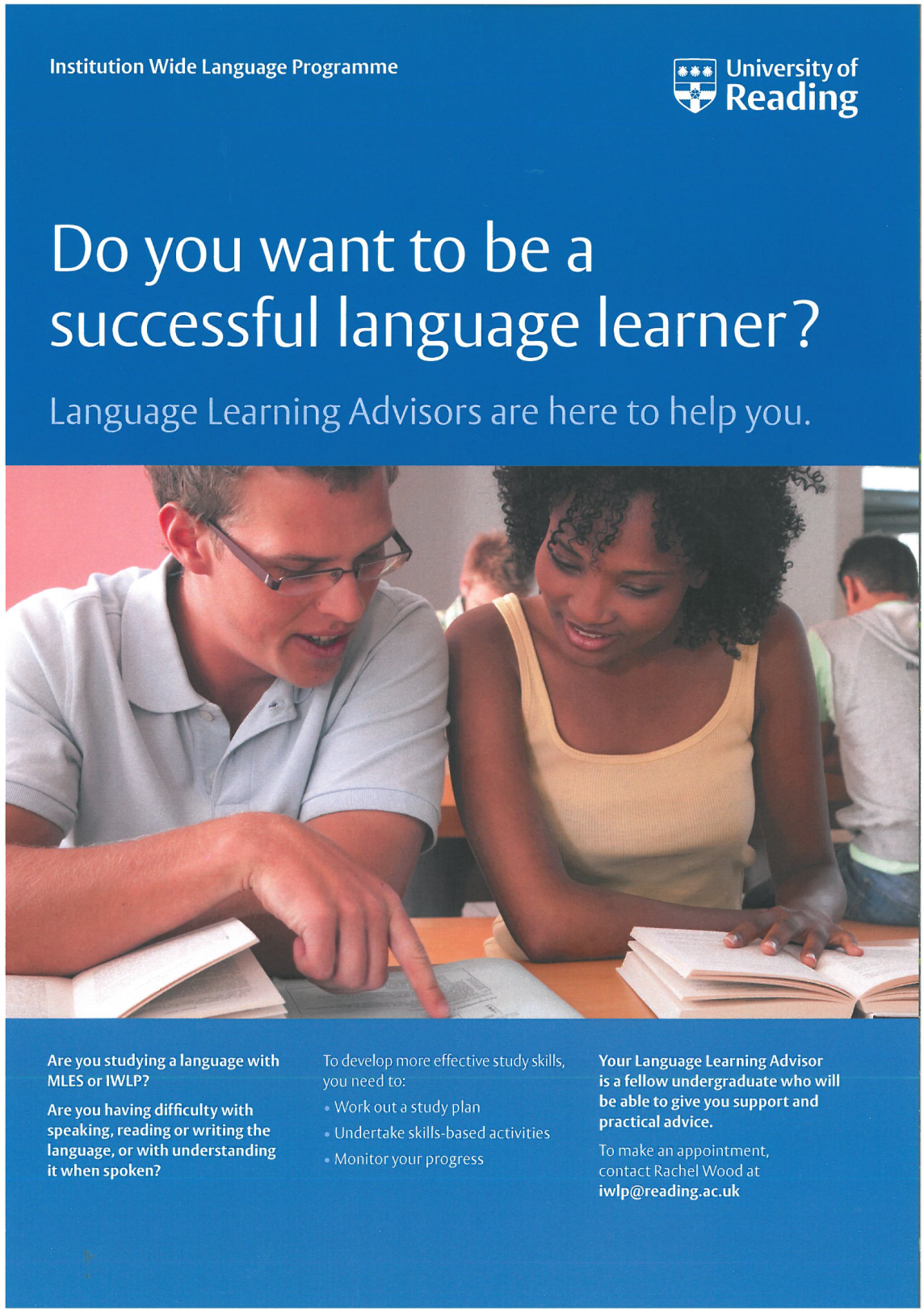 Alison Fenner
j.a.fenner@reading.ac.uk